Unit 1 Greetings
Lesson 1   Hello!
WWW.PPT818.COM
Hello, ________.
Lily
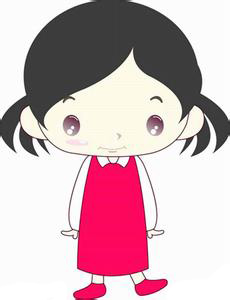 Lily
Hello, _______.
Henry
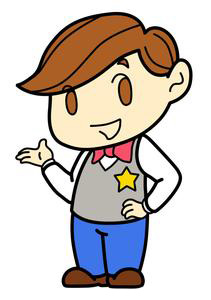 Henry
Hi, _______.
Kate
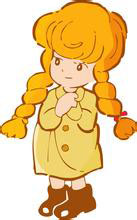 Kate
Hi, _______.
Andy
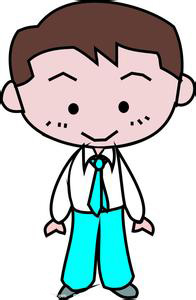 Andy
Hello, I’m Mocky.
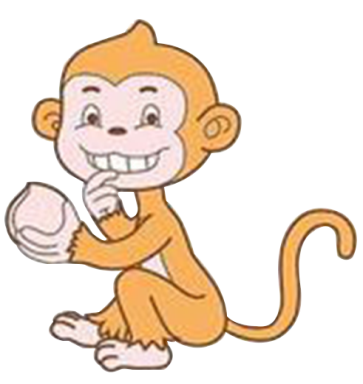 你好,我叫Mocky。
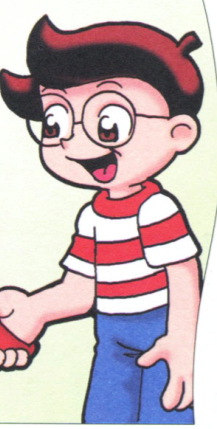 Tony
Hello/ Hi, I’m Tony.
你好,我叫Tony。
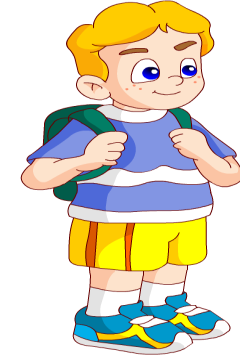 David
Hi, I’m David.
你好,我叫David。
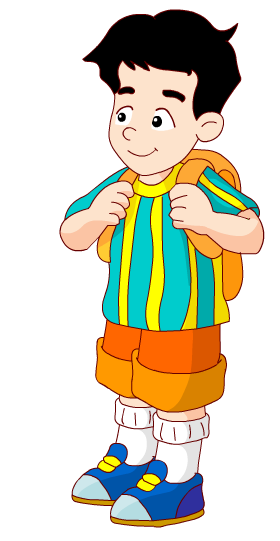 Liu Tao
Hi, I’m Liu Tao.
你好,我叫刘涛。
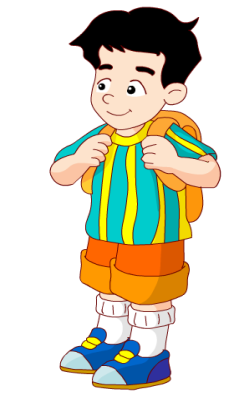 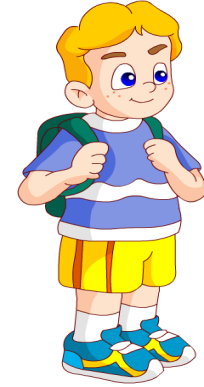 Hi, I’m Liu Tao.
Hi, I’m David.
Hi, I’m Kevin.
Hi, I’m Linda.
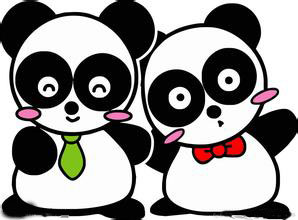 Hello, I’m Ann.
Hi, I’m Ken.
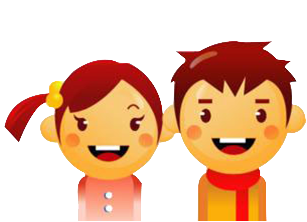 小结
朋友见面打招呼：Hello!/ Hi!
      
自我介绍：I’m …
       如：I’m Sarah.
你学会了么?
1.小朋友在见面时是怎样打招呼的?
Hello!/ Hi!  你好！
2.他们是怎样介绍自己的?
Hello!/ Hi! I’m …
你好，我是······
Thank you.